Catastrophic Equatorial Icing Events May Be Crashing Airplanes
Carl H. Gibson
Departments of MAE and SIO, CASS, UCSD, La Jolla CA 92093-0411, 
cgibson@ucsd.edu,
 http://sdcc3.ucsd.edu/~ir118
AOS seminar, Oct. 1, 2015, Spiess 330, 4 pm
[Speaker Notes: AOS Seminar Oct. 1, 2015, Spiess 330, 4 pm]
Catastrophic Equatorial Icing
Extreme Equatorial Icing
Beamed Zombie Turbulence Maser Action Mixing Chimneys
Generic mechanism for vertical and radial transport in natural fluids
Ocean, atmosphere, galaxy, stars
Heat, mass, momentum, information
Supercooled water vapor of Catastrophic Equatorial Icing
Journalofcosmology.com vol 21
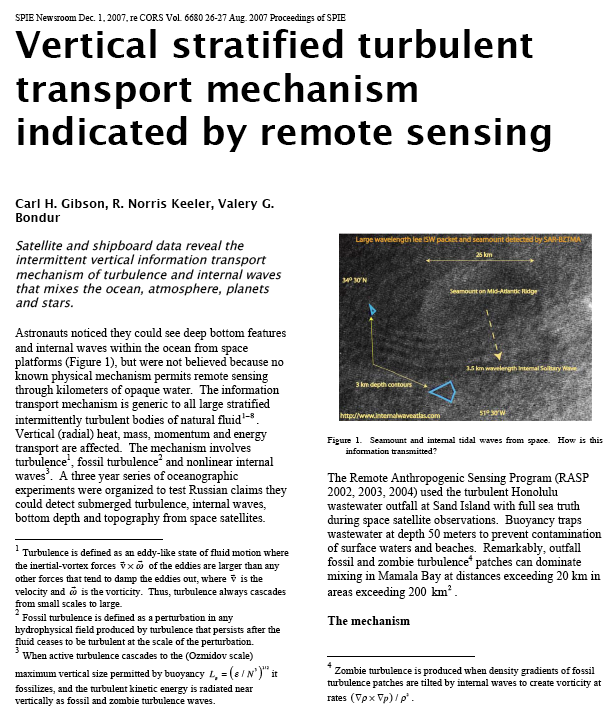 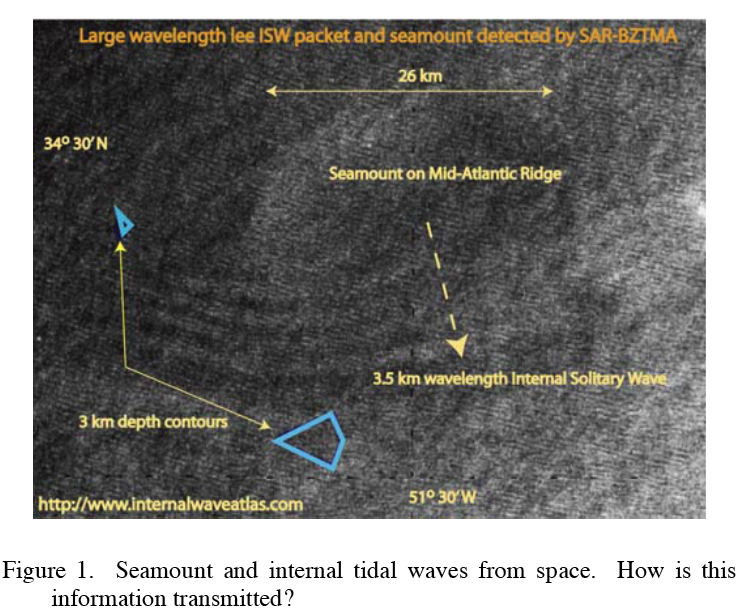 Answer:
Beamed Zombie Turbulence Maser Action (BZTMA) Mixing Chimneys
What happened to AF 447?
Four Minutes Left to Live
Crash of QZ8501
Planes don’t just crash!
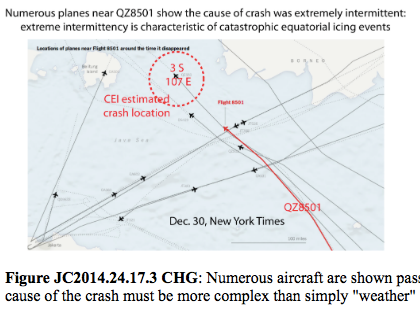 The Last Four Minutes
Where does icing occur?
Where is MH 370?
Rogue Pilots are holding it hostage
Rogue Pilots crashed it near Perth
It crashed in the South Indian Ocean
It crashed where it was last seen
It was captured by aliens
Rogue Pilot Theory
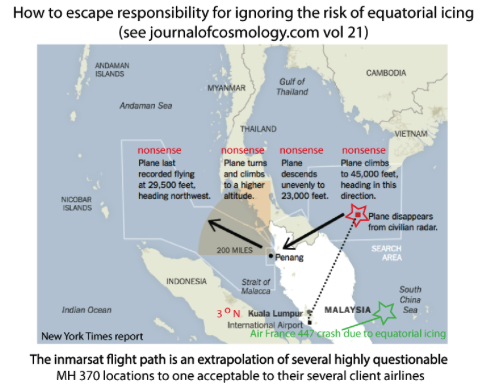 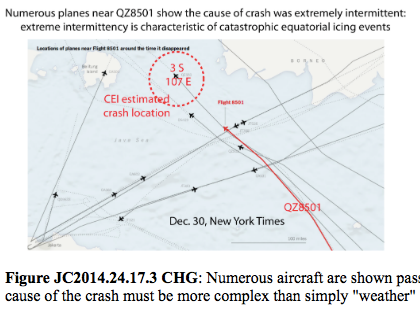 Rogue Pilot Speculations
Mystery Airplane Crash
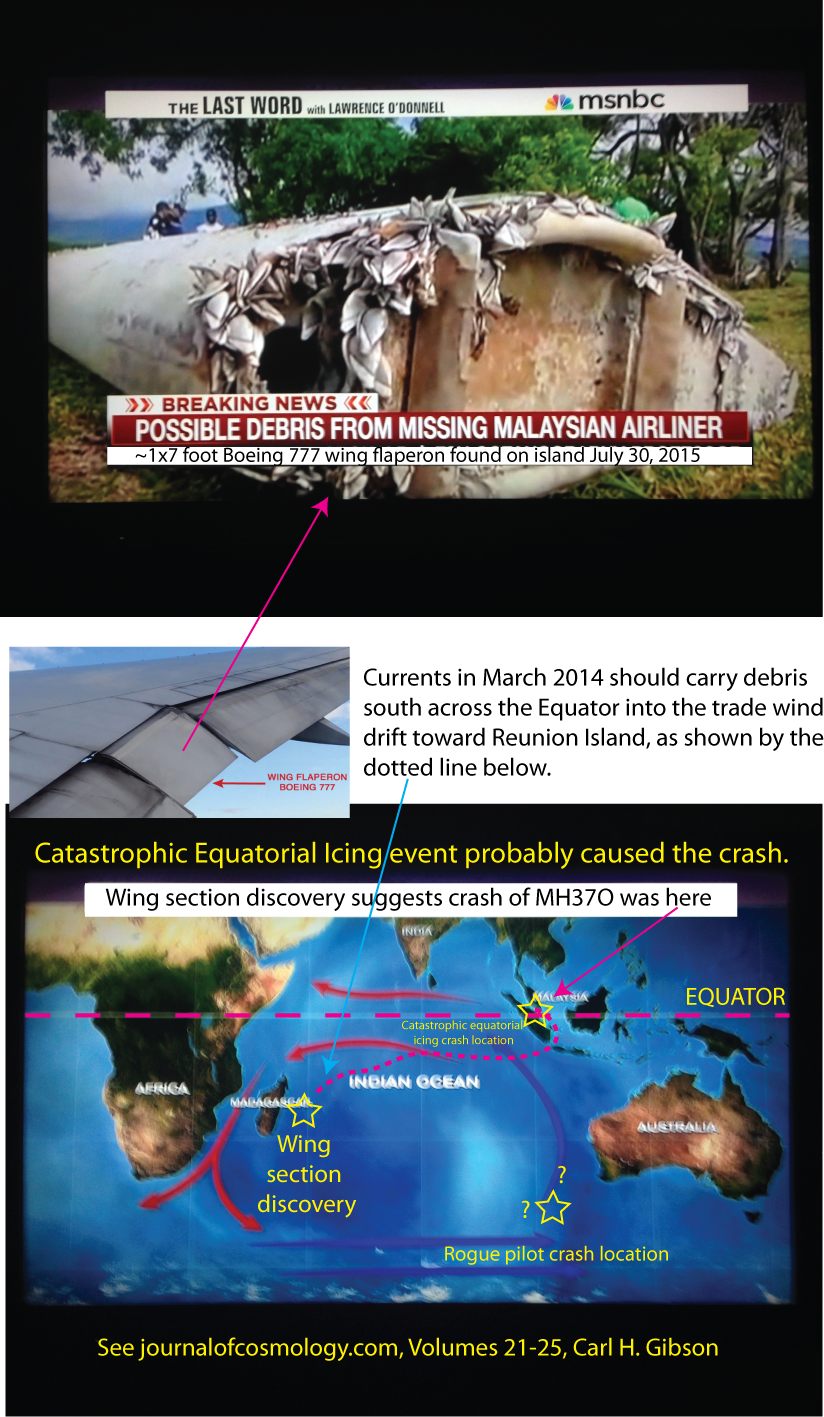 What happened to MH 370?
What were the currents?
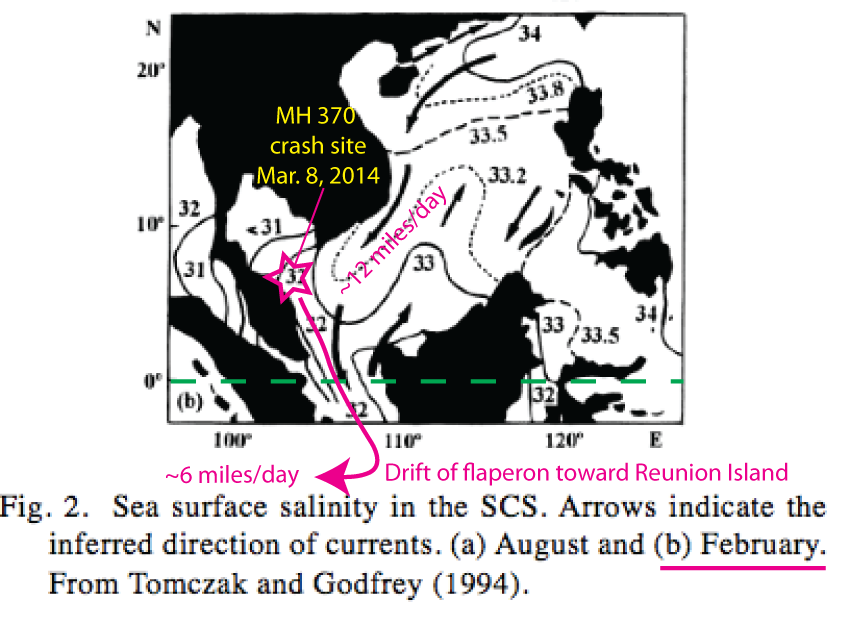 What happened to MH 370?
Rogue Pilots Went South
Turbulence Problem Solved!
Definitions of turbulence and fossil turbulence and the direction of the turbulence cascade
Fossil turbulence waves allow seals to survive dark polar winters
Turbulence ALWAYS cascades from small scales to large
Credit to postdoctoral scholars
Fossil Turbulence Scales
CMB Velocities Show Weak Plasma Turbulence
Nomura Scale Pancakes Make 10^20 m Spaghetti
Keeler article May 1, 2015
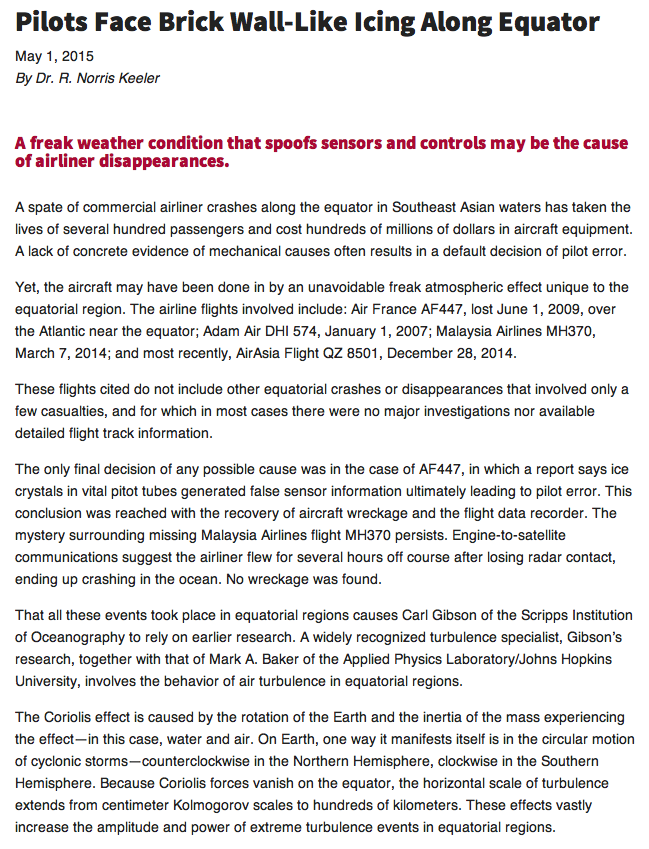 Conclusions
Catastrophic equatorial icing is crashing airplanes near Indonesia
The cause of equatorial icing is extreme turbulence intermittency at the equator, plus BZTMA mixing chimneys of supercooled equatorial steam
MH 370 flaperon arrival at Reunion disproves Rogue Pilot speculations.
Critical Turbulence Length Scales
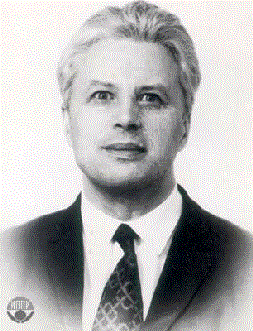 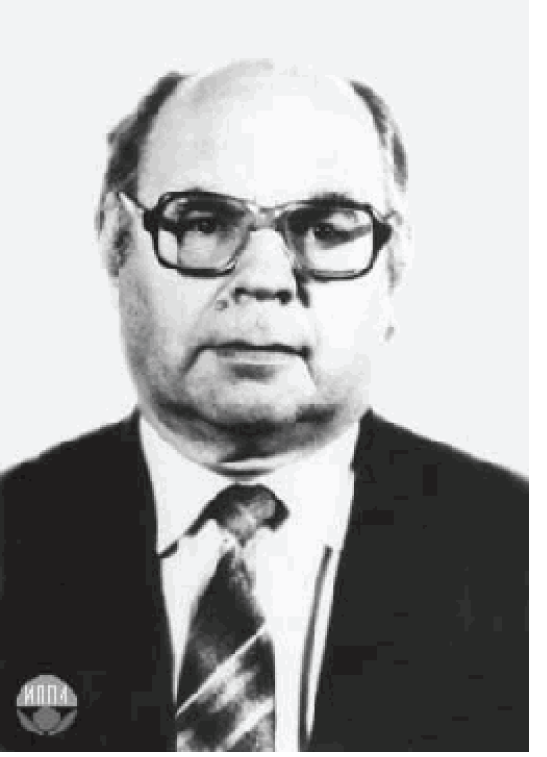 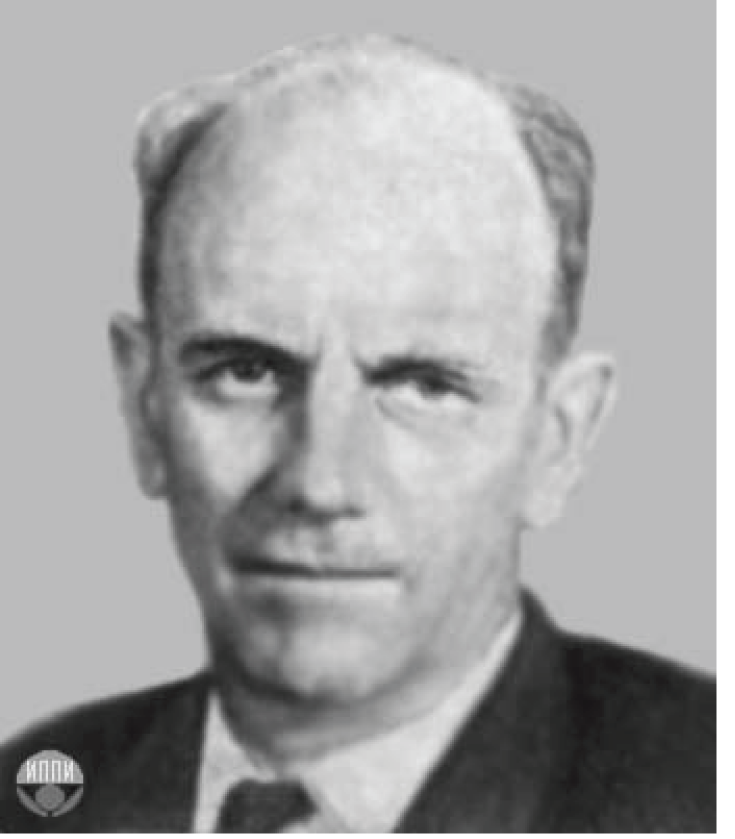